My Perspective
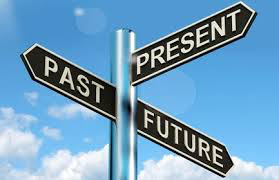 [Speaker Notes: Valente: Ms. White, please tell us how your career began]
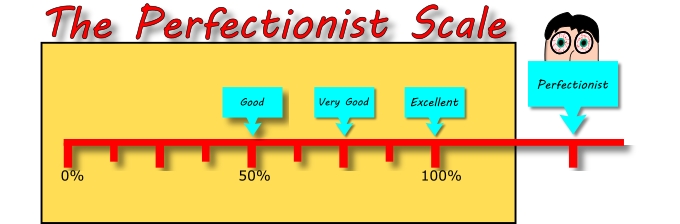 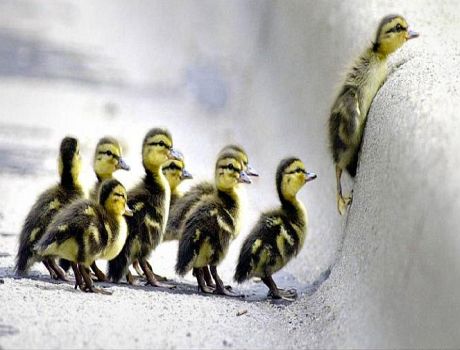 [Speaker Notes: CDR Valente: You stepped into a leadership position in 1972, How did you have to change (if you had to) when stepping into a director position?]
Relationships
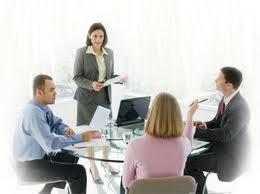 [Speaker Notes: CDR Valente: Are there any interests or aspects of yourself that you felt like you had to change in order to fit in with executives in leadership?]
Leadership Resources
Pharmacy Leadership Academy (ASHP Foundation)
Conversations (Videos/Podcasts) ASHPF
ASHP Women In Pharmacy Leadership Podcasts (I tunes)
Success Skills (AJHP)
ASHP Connect Women in Pharmacy Leadership Community Blog
ASHP/Amazon Letters Books (Rising Stars and To A Young Pharmacist) and Wisdom From The Pharmacy Leadership Trenches 
Executive Book Summaries
[Speaker Notes: CDR Valente: When did you know you were ready to apply for a director position? How did you prepare yourself]
Confidence
[Speaker Notes: CDR Valente: What kind of attitude (i.e., confidence) should we have when considering leadership position?]
Integrate Life/Career
[Speaker Notes: CDR Valente: Did you feel that you had to make a choice between work and family? If so, please explain.
Ms. White’s response  What is the hardest obstacle to overcome in achieving work-life balance and how do you overcome it?]
Developing People
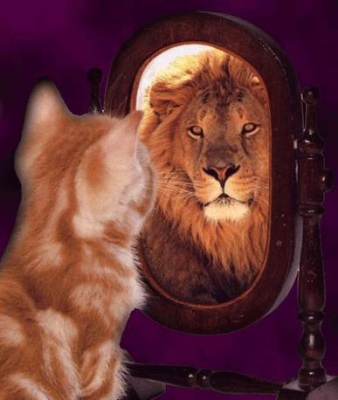 [Speaker Notes: CDR Valente: What has been your most rewarding accomplishment, both professionally and personally? 
Ms. White’s response]
A Fun Puzzle To Be Solved
[Speaker Notes: CDR Valente: Knowing what you know now, what would you tell your younger self?]